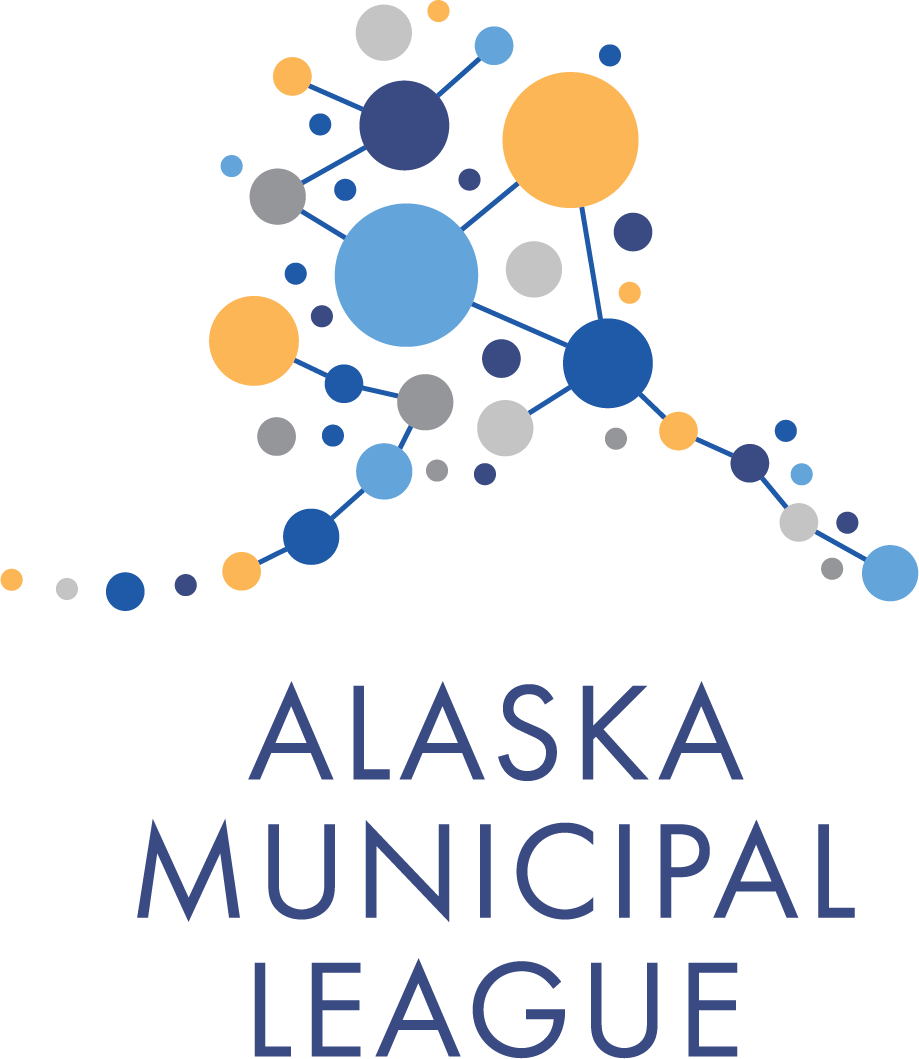 Online Sales Tax
A Win-Win for Local Governments and Businesses
Background
Impacts of a Supreme Court Case

Wayfair vs South Dakota removed the requirement of physical “nexus” and opened up the opportunity for sales tax collection – of current sales taxes – on online sales

The Supreme Court gave broad guidelines for how that should occur, namely that collection should not create a burden on inter-state commerce

The Court further suggested that streamlined, statewide, single-level administration, with a clearly defined economic nexus, would meet this test

States have been updating their sales tax codes across the nation, taking into account economic nexus, the role of a marketplace facilitator, and a system of collection
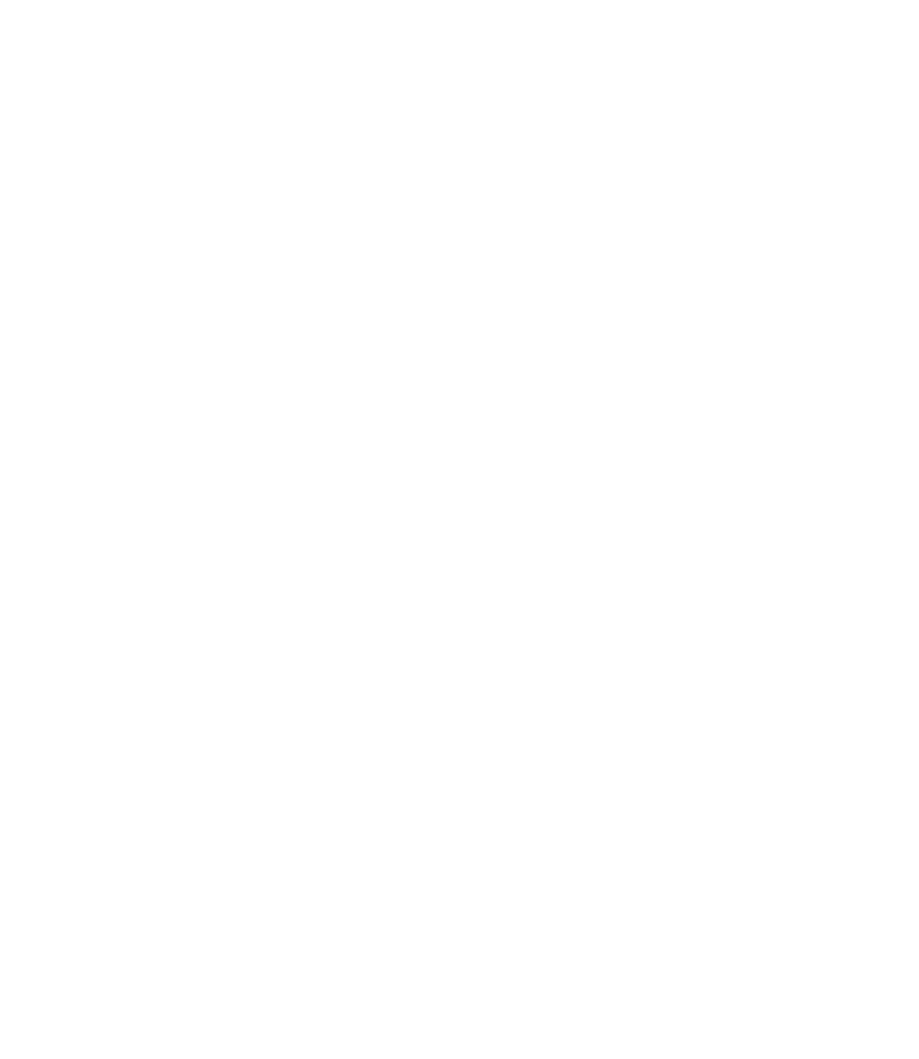 AML
Background
Implications for Alaska

Alaska is the only state in the nation that doesn’t have a statewide sales tax but gives local governments the ability to collect

AML has spent the last year researching this issue and developing a well-vetted and reasonable path forward
17 local governments contributed funding and the time of their staff toward this effort, which represents strong collaboration

Local governments in Alaska have both taxing authority and the ability to enter into intergovernmental agreement under the State Constitution

Together, there has been consensus to work together to follow the Supreme Court decision
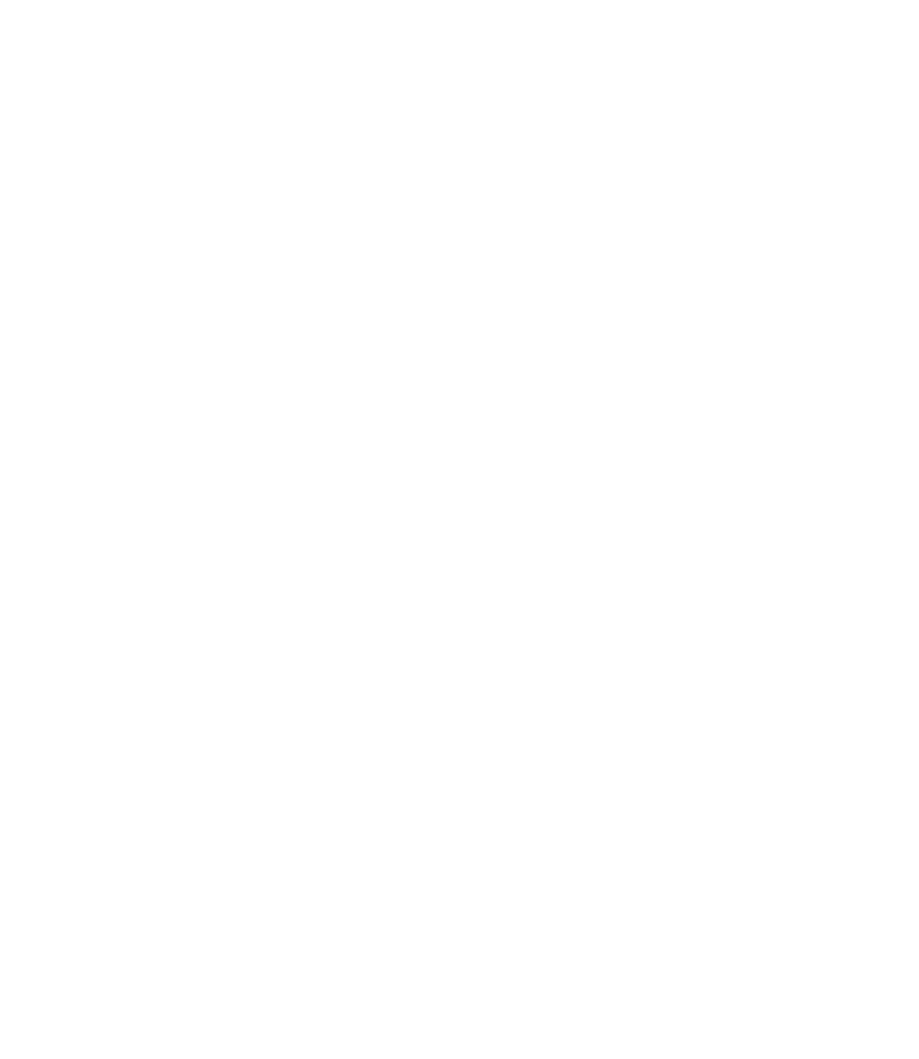 AML
Working Together
June 6th in-person meeting

More than 40 managers, attorneys and finance officers met to discuss how to proceed, agreeing to economic nexus and centralized administration

Drafting Committee

Comprised of sales tax administrators, finance officers and attorneys, this group met weekly to discuss and finalize common definitions

Governance Committee

Comprised of managers, attorneys and finance officers, this group met regularly and developed an intergovernmental agreement, draft bylaws and draft remote sales tax code
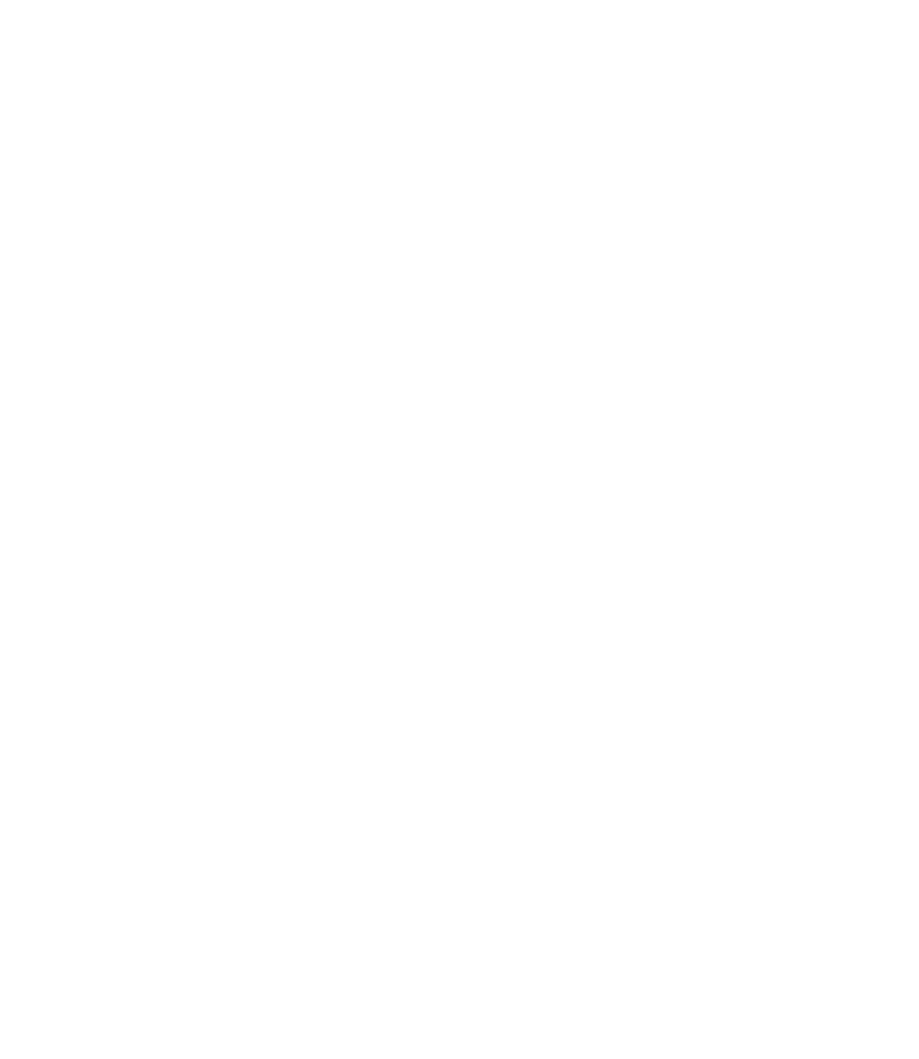 AML
Working Together – Thanks!
Drafting and Governance Committee Participation
• Kenai Peninsula Borough
• City and Borough of Juneau
• Ketchikan Gateway Borough
• City of Palmer
• City of Wasilla
• City of Nome
• City of Palmer
• City and Borough of Wrangell
• City of Kodiak

• City of Sand Point
• City of Kotzebue
• City of Soldotna
• City of Unalaska
• City of Adak
• Landye Bennett Blumstein LLP
• Boyd, Chandler, Falconer LLP
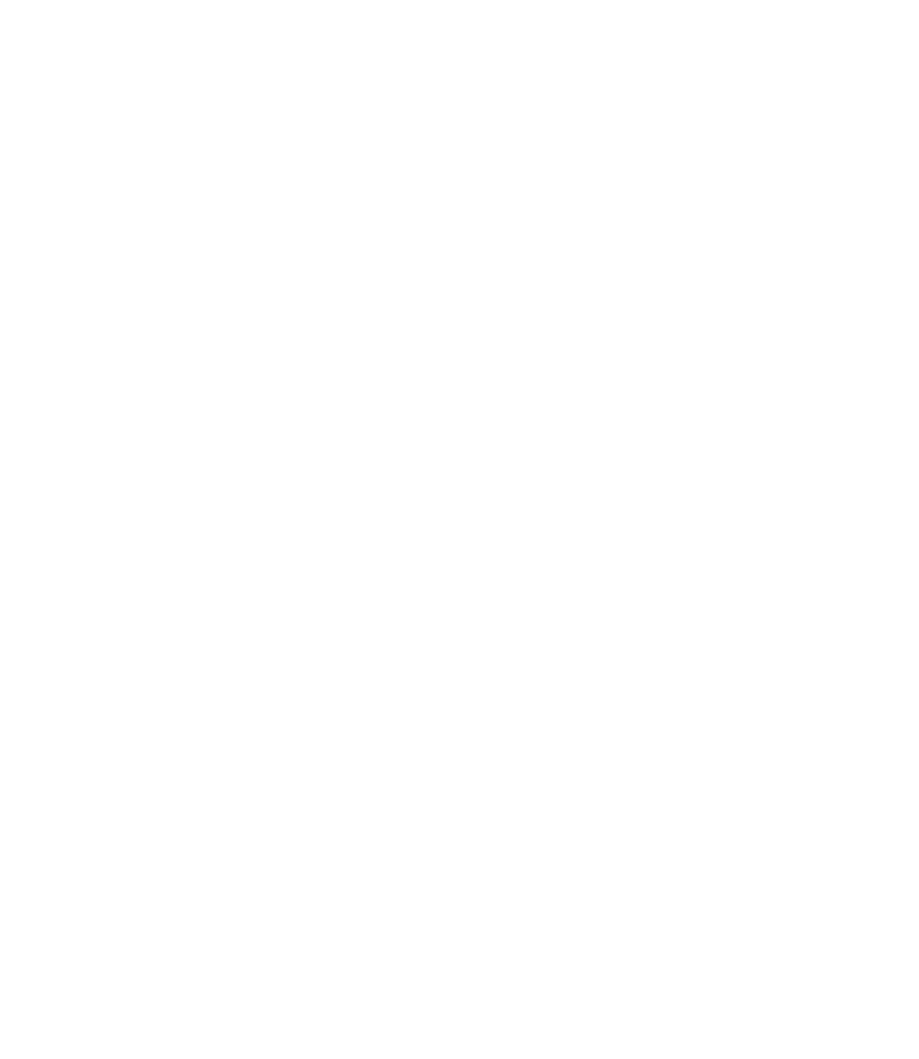 AML
Governance
Remote Seller 
Sales Tax Code
Intergovernmental Agreement
Bylaws
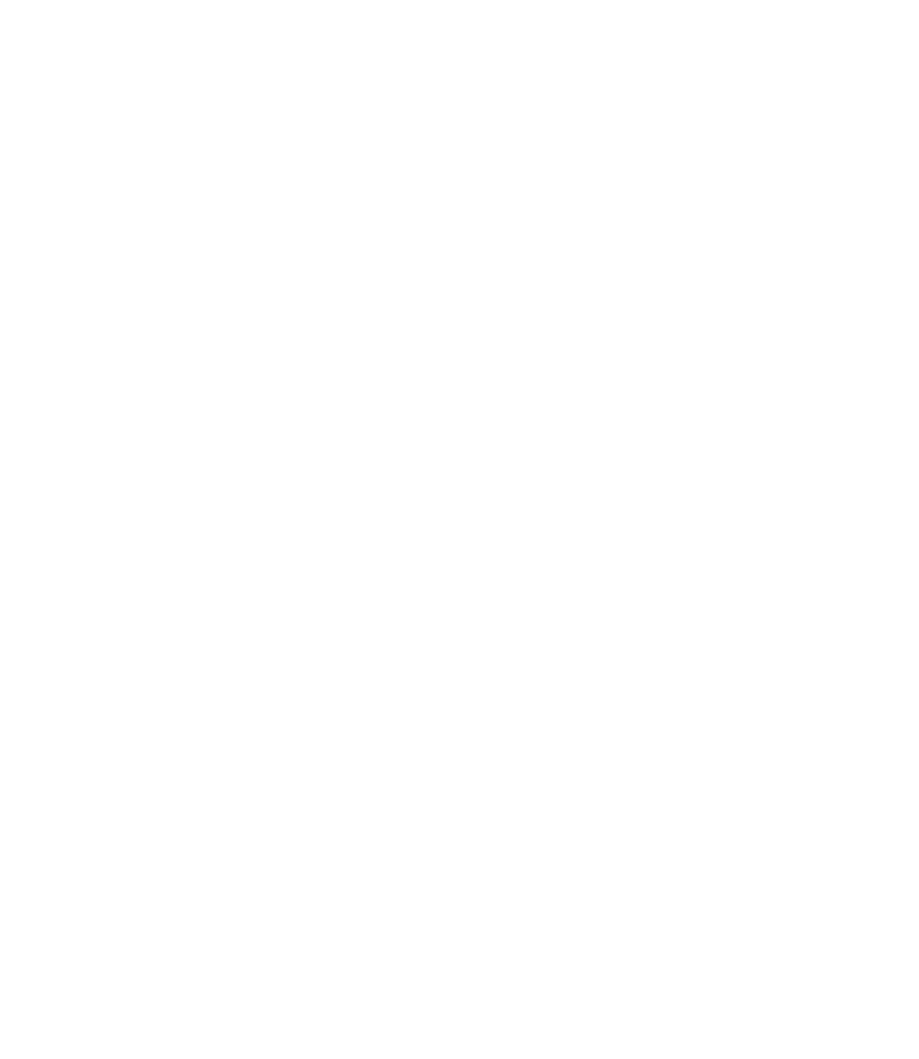 Online Sales Tax Collection
Establishes a Commission


Agrees to:

Designate a representative to the Commission

Adopt the online sales tax code; delegation of tax collection

Economic nexus

AML administration
Intergovernmental Agreement
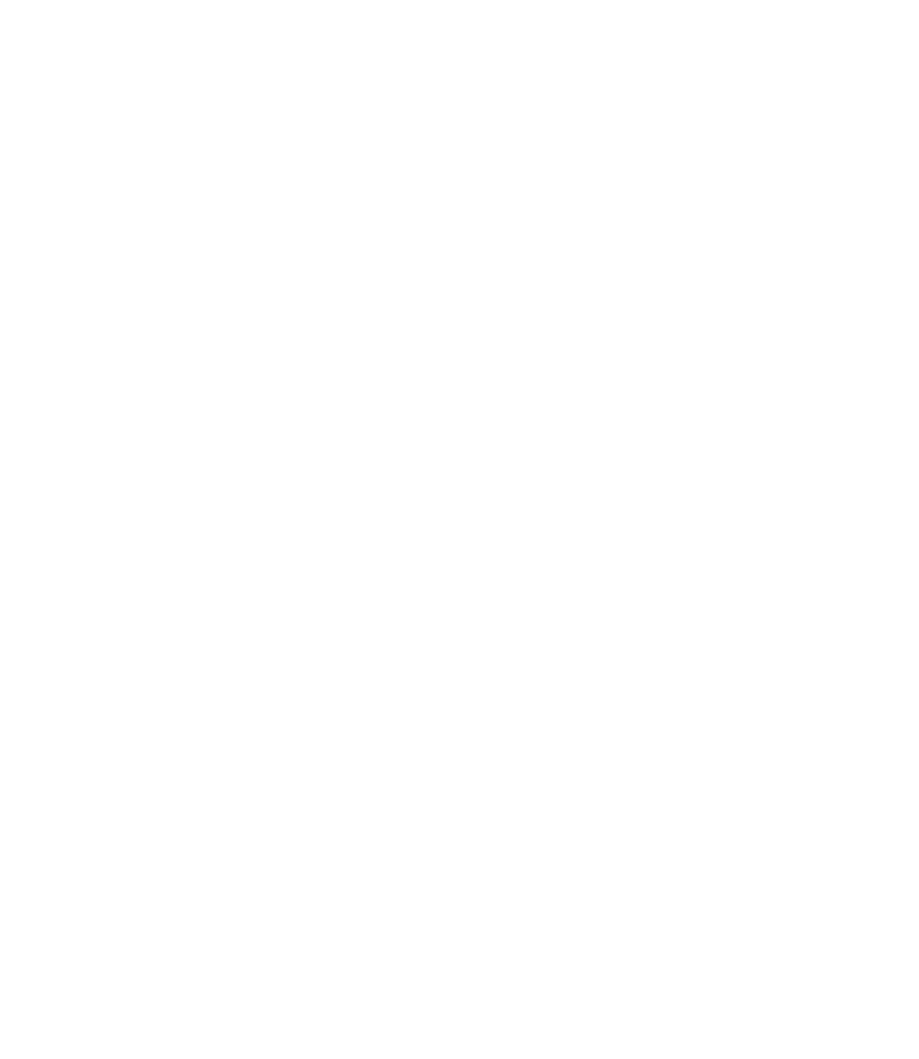 Online Sales Tax Collection
Governing documents of Commission

Membership and meetings

Board of directors, elections

Oversight of collection and remittance

Budget

Policies and procedures
Bylaws
To be approved by members at first meeting
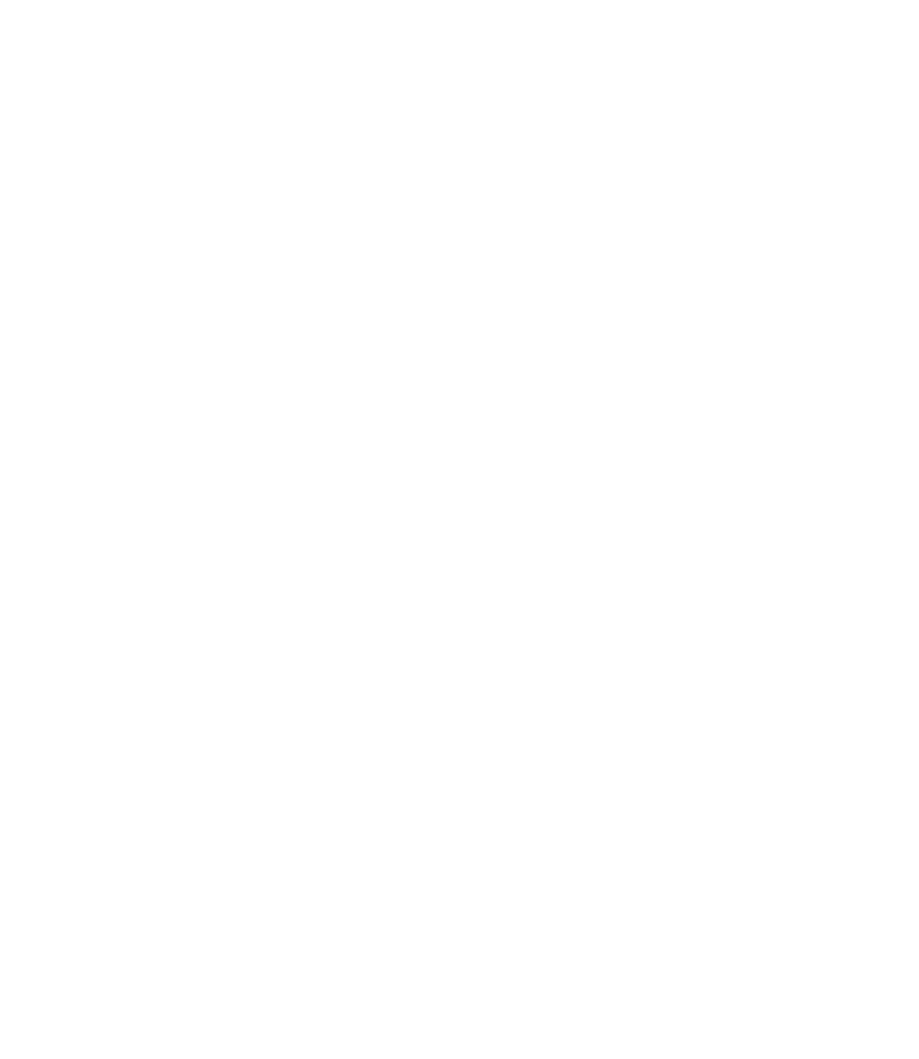 Online Sales Tax Collection
Implements the ability for collection of online sales tax, based on point of delivery, applicable to local governments that have signed the Agreement and passed the Code


Individual tax rates and exemptions

Common definitions

Centralized administration:
Collection and Remittance
Address software
Audit and compliance
Vendor registration
Filing deadlines and penalties
Remote Seller 
Sales Tax Code
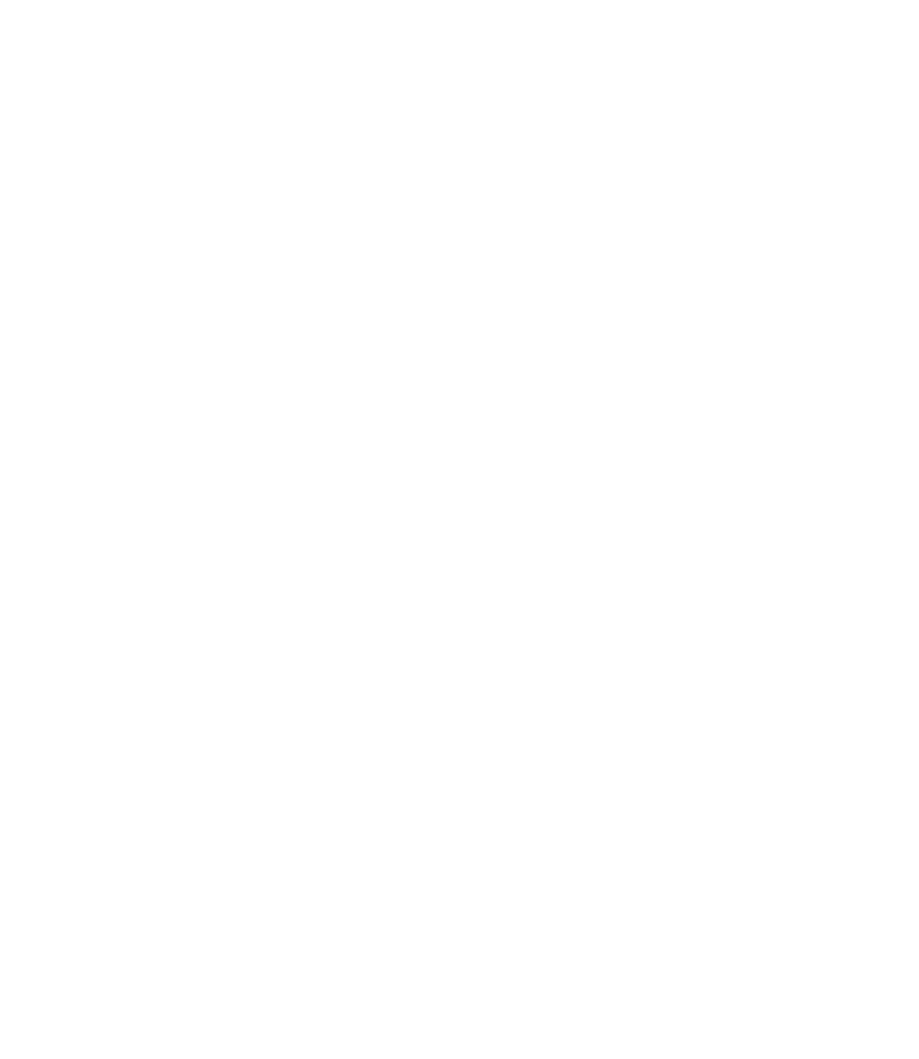 Centralized Administration
Standard software
AML has contracted with a software development company to collect, remit and manage online sales tax – vetted to be the most affordable and effective option for members
Software fees as a % of overall revenue collected

AML to provide staff support 
Software management, remittance and reporting, compliance
Board and member support and communications
AML fees based on direct costs to implement

Role of Members
Ensure updates to tax rates and codes, exemptions
Review monthly or quarterly filings for accuracy
Work with AML on compliance and audit
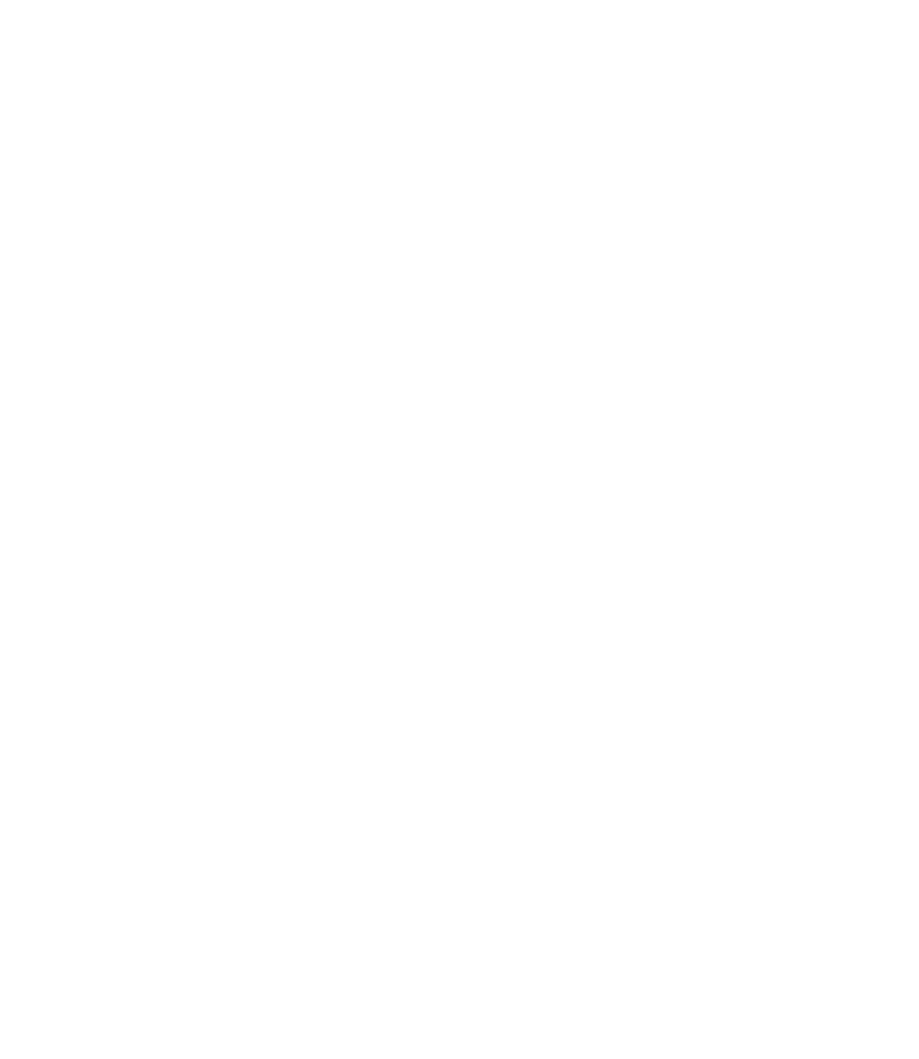 AML
Ensuring Success
Why this makes sense for local governments

Maintain taxing authority
Maintain rate and exemptions
Delegated administration to AML saves $
Opt-in = you take advantage of Wayfair
Opt-out = residents don’t pay sales tax
Levels the playing field for local business
Increased revenue for education, public 
     safety, roads and public works
Increases ability to respond to State 
     cost-shifting
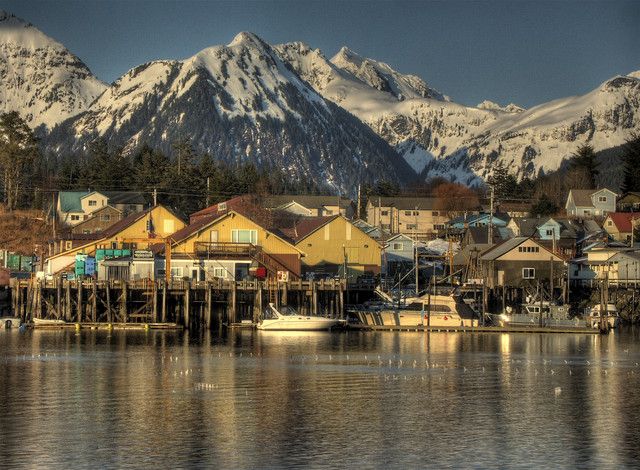 $29,440,484
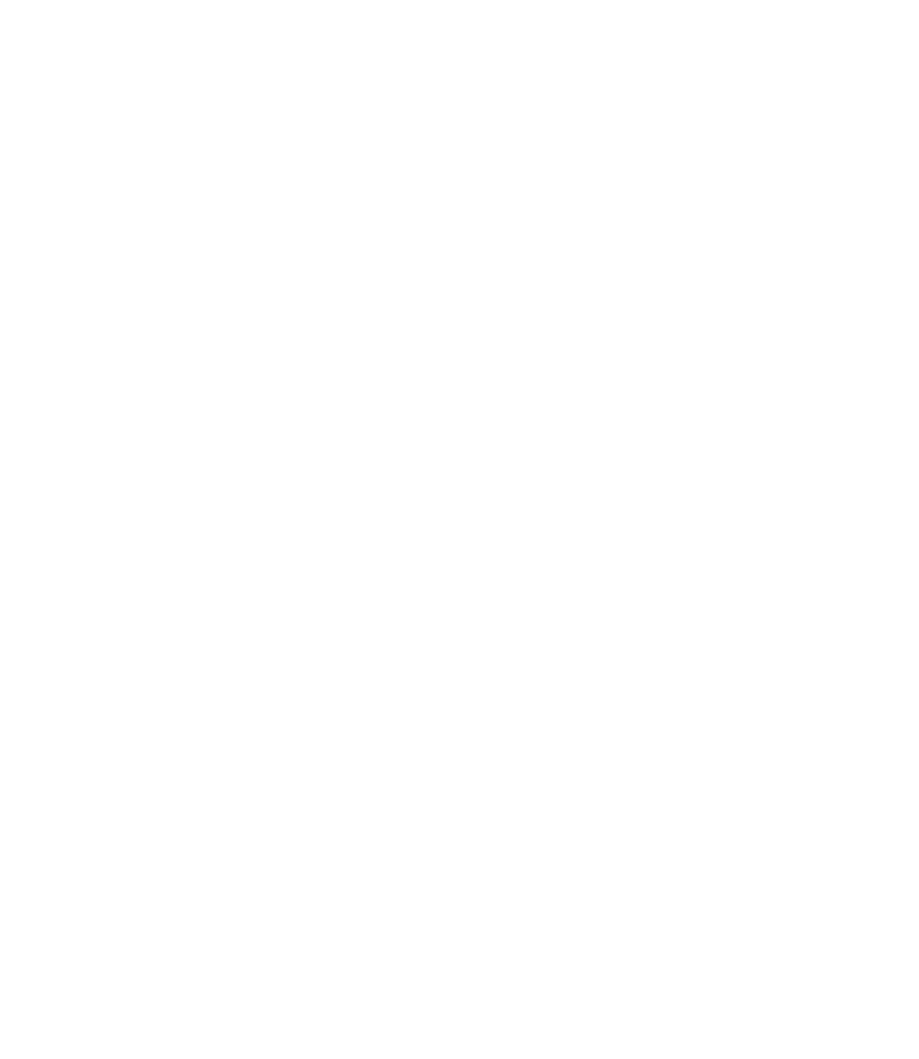 AML
Ensuring Success
Why this makes sense for Alaska

Levels the playing field – increases 
     local purchase potential
These aren’t new taxes
Keeps tax rates stable
Protects residents outside boundaries 
Maintains current local exemptions
Local revenues improve communities
On par with other states
Strengthens local governments
Local taxpayers, local budgets
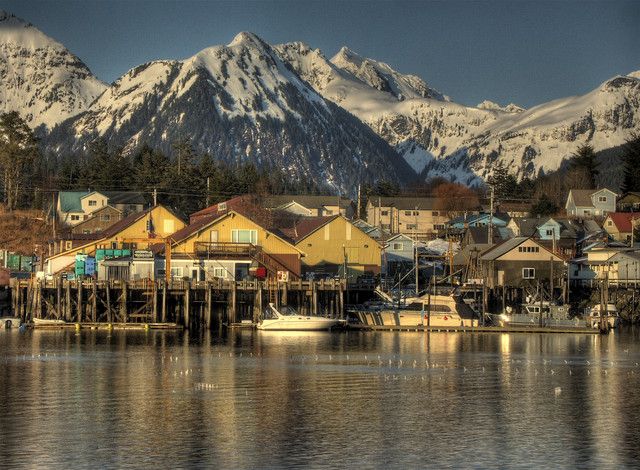 Fairness

2,600-3,400 retailers
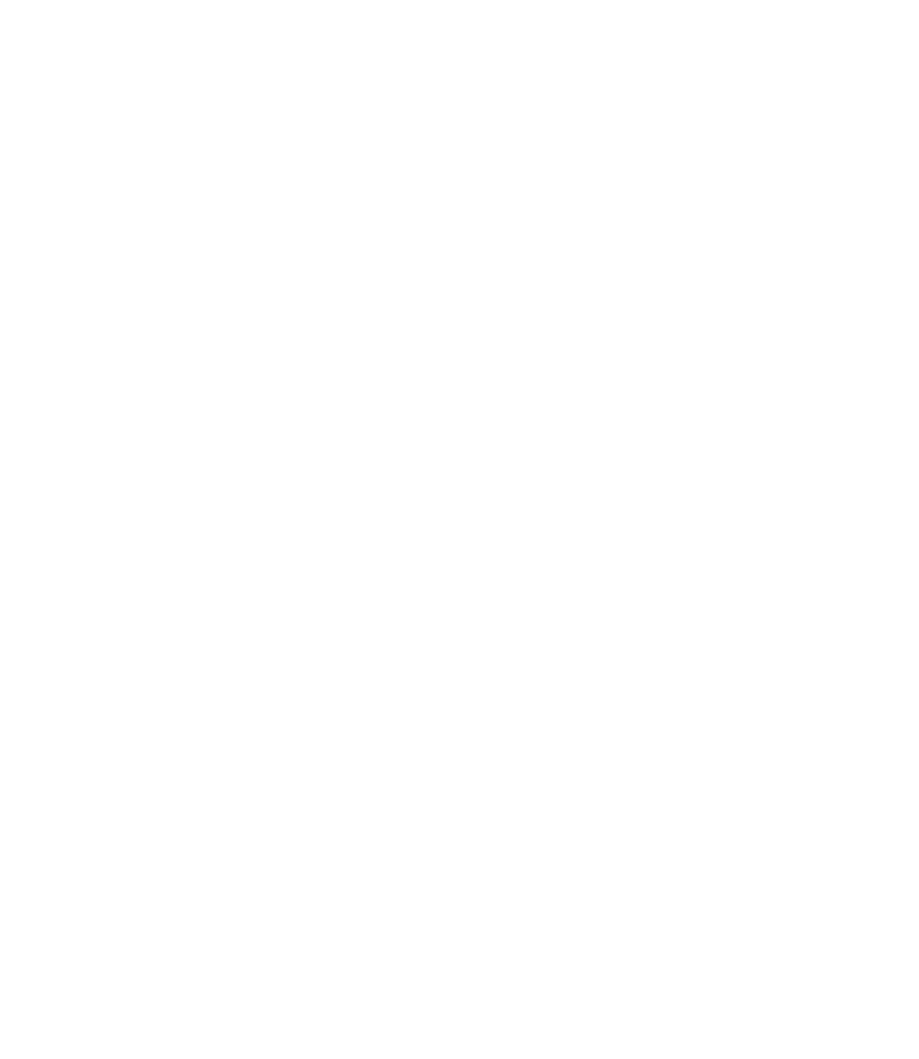 AML
Next Steps
Bring the Code to your Council/Assembly
Pass the Draft Resolution, committing to Agreement
Participate in Commission meetings; approve Bylaws and Remote Seller Sales Tax Code
Send AML your current rate, exemptions and boundaries
Expect collection to begin within 30 days
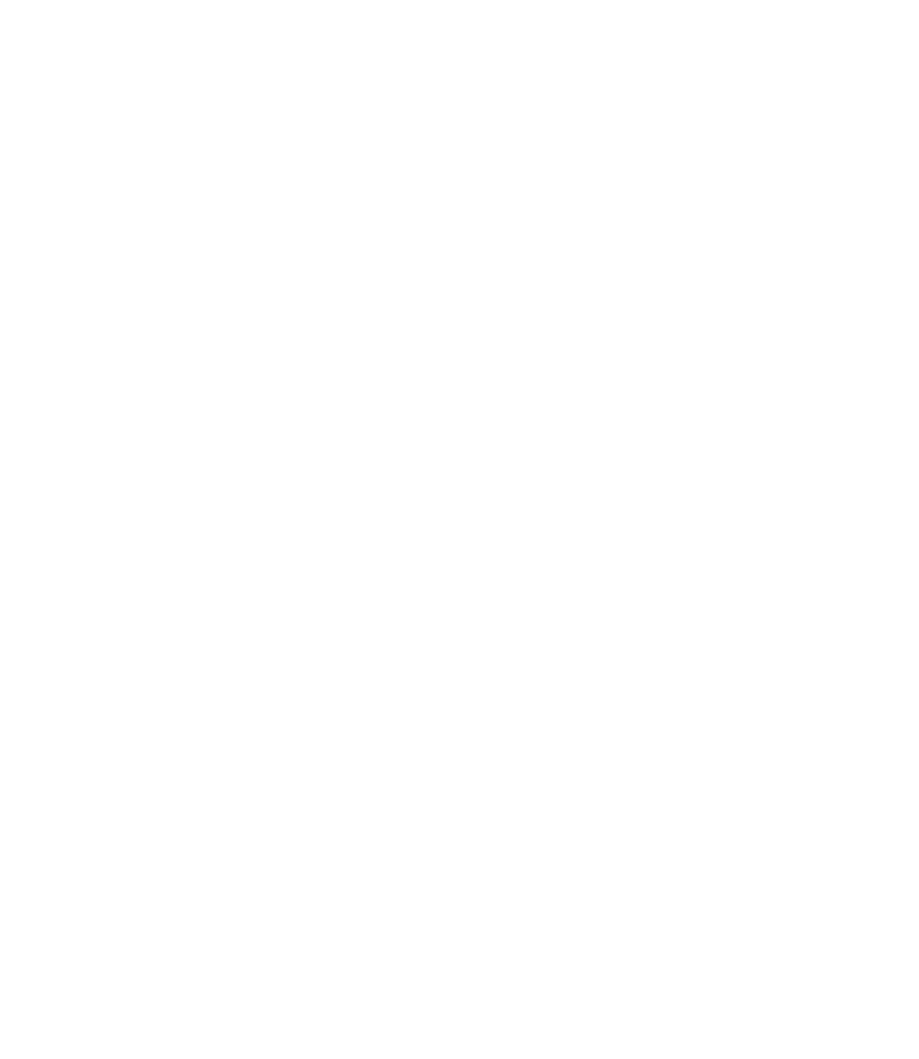 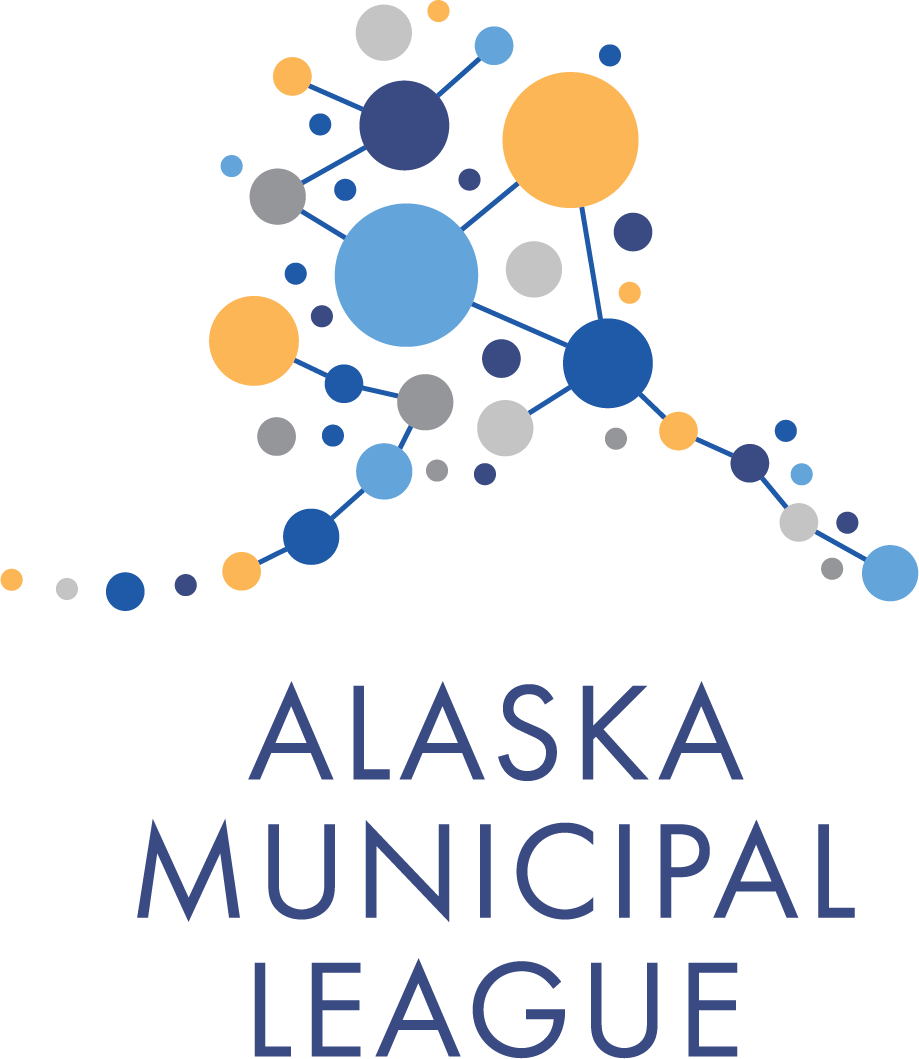 Online Sales Tax
A Win-Win for Local Governments and Businesses
Celebrating Signatories
Ketchikan Gateway Borough
Kenai Peninsula Borough
Toksook Bay
Haines Borough
Palmer
Seldovia
Soldotna
Kodiak
Kenai
Homer
Wasilla
Seward
Juneau
Wrangell
Adak
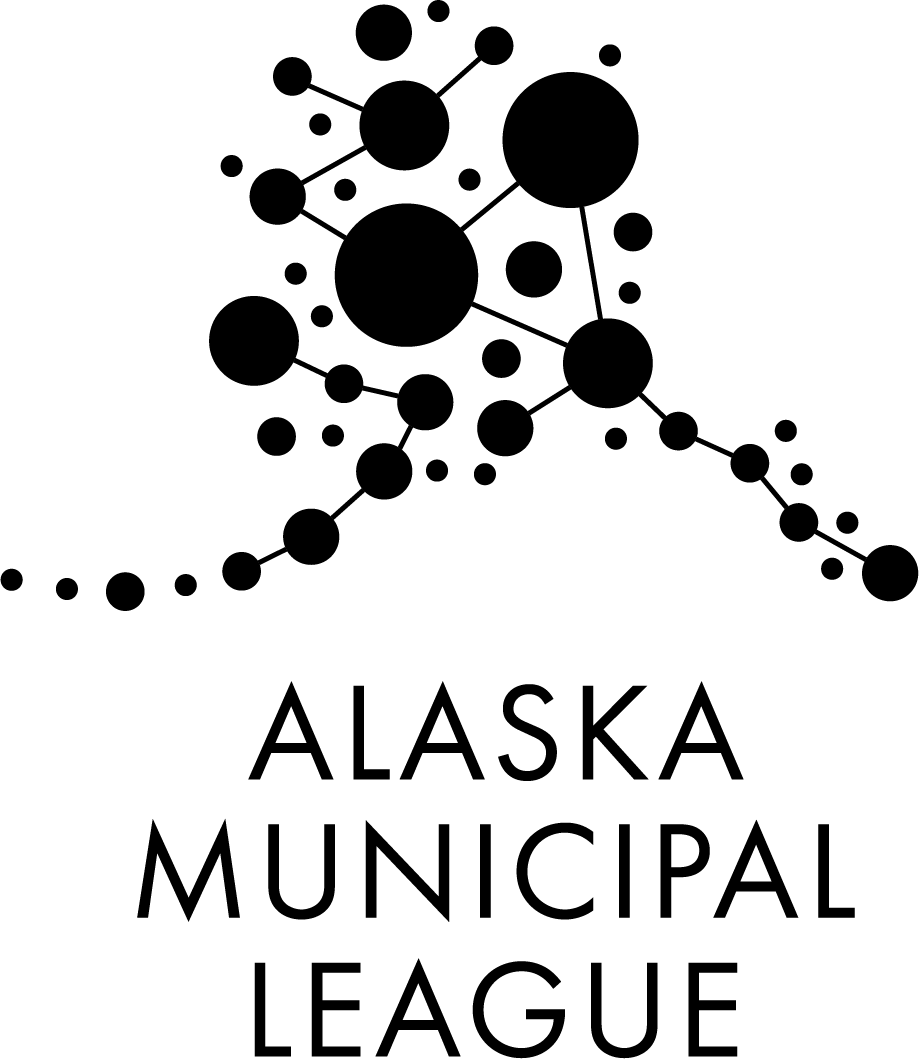